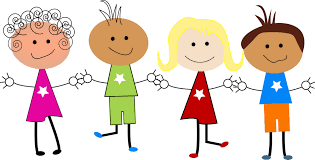 Welcome to Class 1
Miss St Lewis             Margaret Connolly
Overview
Foundation stage to KS1 transition
A typical day in Class 1
Reading
Phonics
English
Maths
Further information
Transition to KS1
Reception to Key Stage 1 is a big transition for children as they are now working on the National Curriculum. 
Changes include: 
More written work in books at tables. 
Children will be learning many new subjects (geography, history,  science, computing).
Different classroom layout and responsibilities.
More classroom transitions.
A typical day in Class 1
Children come in at 8.45 when the bell goes
Assembly 9.00-9.15
Phonics for 15-20 minutes each morning
English 9.30- 10.15  (15 mins for handwriting)
Fruit and milk 10.30
Break 10.45-11.00
Maths 11.00-12.00 
Lunch 12.00-1.00 
Independent reading and a foundation subject (1.00-3.15)
Reading
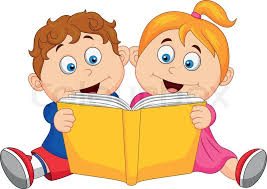 Children are read with weekly by either myself or Margaret. Each week children will have their books changed. Please read with your child at least 3 times a week and write a short comment in their reading record. 
Useful tips when reading with your child at home;
Ask them questions as they read- predictions, who’s their favourite/least favourite character? Why? 
Encourage them to expand their answers, why do they think that? What gives them a clue?
Encourage children to use their phonics robot when sounding out their words as they read- they can do this aloud!
Talk about the illustrations in the book, discuss what they like/dislike about them.
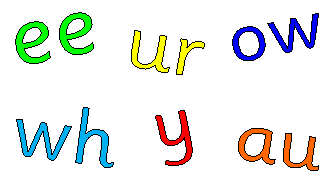 Phonics
Phonics is taught daily in class 1  through interactive morning sessions. This half term we will recap on phase 3 sounds which were covered in reception (such as sh, ch, igh) and introduce children to new phase 4 sounds such as st (b-e-st)  and cr (cr-a-b). 
Children are encouraged to robot and segment their sounds (example sh-i-p). We then think about how we can use that word in a sentence and children talk to their partner/write it on their whiteboard. 
During phonics, children work on mini whiteboards on the carpet to keep the lesson interactive. Some websites we use during phonics include espresso and phonics play. 

                       
                     
Any questions about phonics?
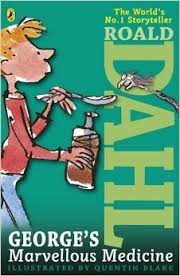 English
Children are taught English each morning in Class 1. This half term we are looking at the text George’s Marvellous Medicine by Roald Dahl. During our English sessions we will be looking at; 
Using capital letters, full stops and finger spaces in our sentences
Using adjectives and exciting vocabulary
Writing character and setting descriptions 
Writing in first person e.g. diary entries as George.
Our English lessons also include handwriting practise 3 times a week.
Any questions about English?
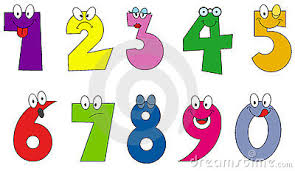 Maths
Like English, children have maths everyday in Class 1. 
This half term, children will become more familiar with using resources such as number lines, 100 squares and cubes during maths.
Some of the things we will be looking at in maths will include; writing addition and subtraction number sentences, 1 more and 1 less than a given number, number ordering and bonds to 10.

To support your child with maths at home you could; 
Discuss where you see numbers around the house/what do they mean?
Count cooking ingredients or other household items, practise 1 more and 1 less
Count the rooms in your house, how many cars can you see outside etc…
Any questions about Maths?
Further information about Class 1
In June all children will sit the Phonics Screening Check- more information about this will be given nearer the time. 
Guided reading will begin after Christmas. 
Children will start getting spellings after Christmas.
PE is on Wednesdays, please bring in PE kits on a Monday and children will be given them to take home on Fridays. Please label all clothing items and water bottles!
Any further questions?